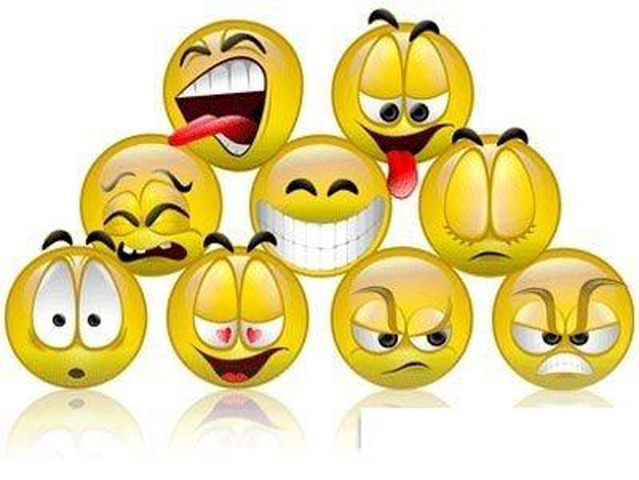 «МОИ эмоции»
Абубякирова Ирина Анатольевна
педагог-психолог ГБУ ГППЦ ДОгМ 
ТО «Лианозовское»
Эмоции-
это переживания, в которых выражается отношение субъекта к миру. 
  С помощью эмоций индивид устанавливает связь между происходящими событиями и своими потребностями.                   (С.Л.Рубинштейн)
эмоции
приобретают положительный или отрицательный характер в зависимости от того, насколько происходящее согласуется с установками и потребностями личности.
Важно уметь осознавать собственные эмоции и управлять ими
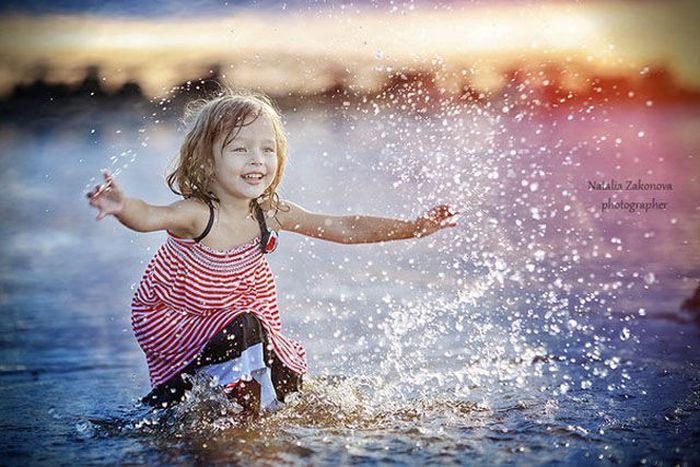 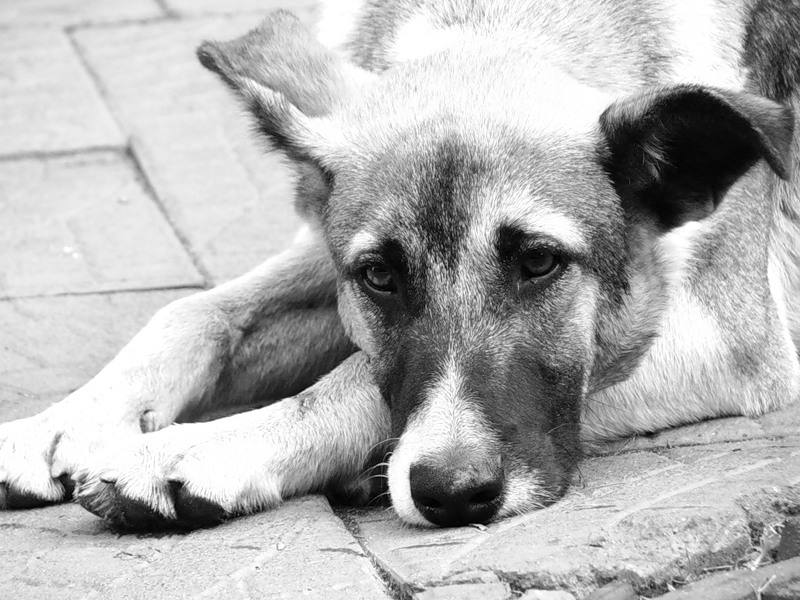 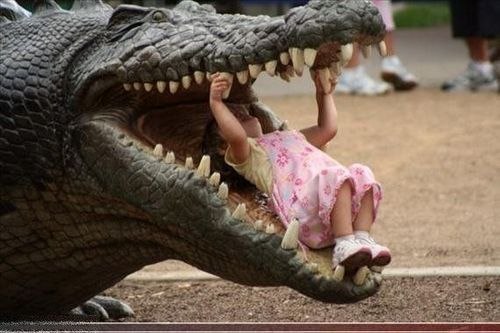 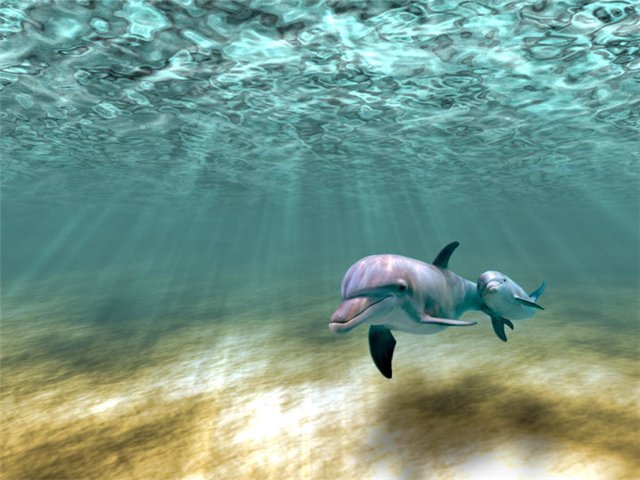 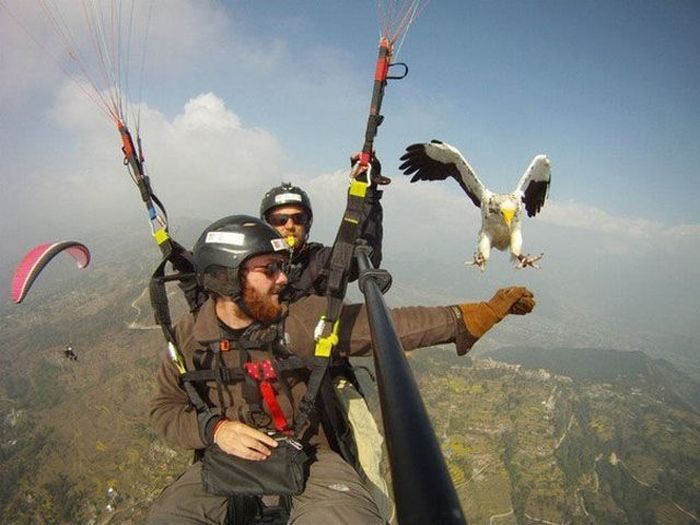 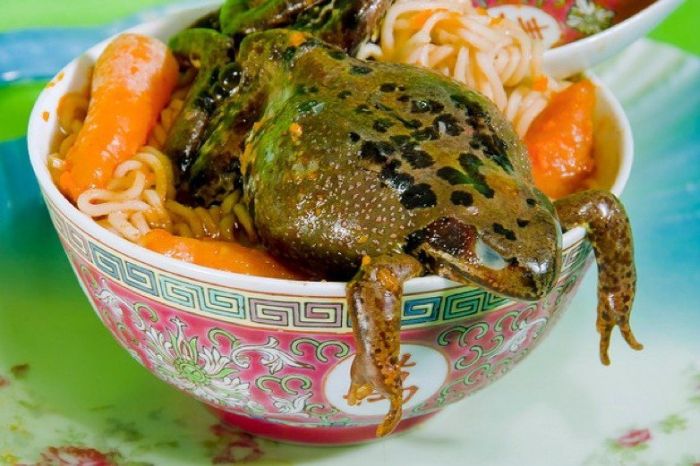 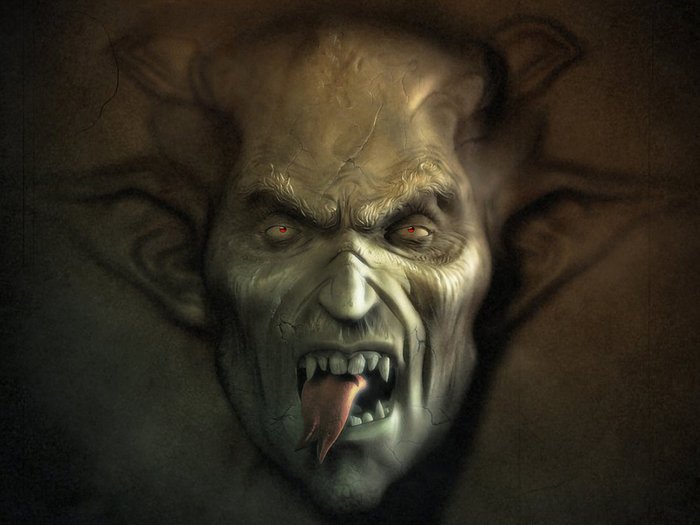 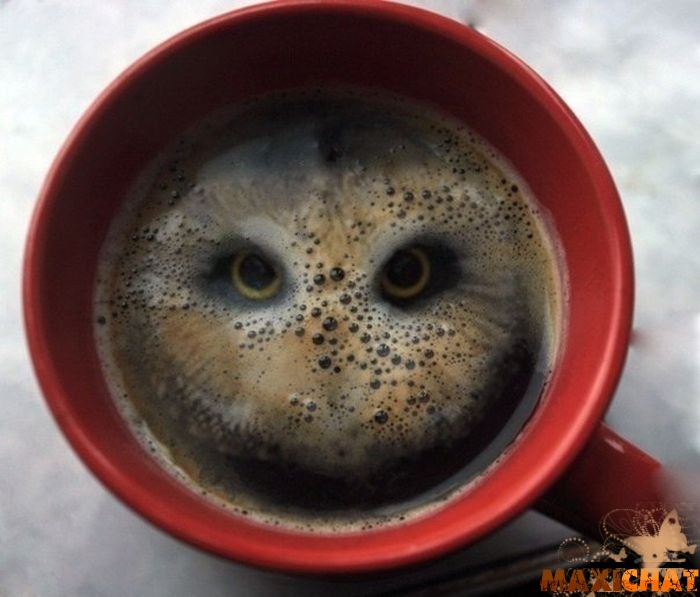 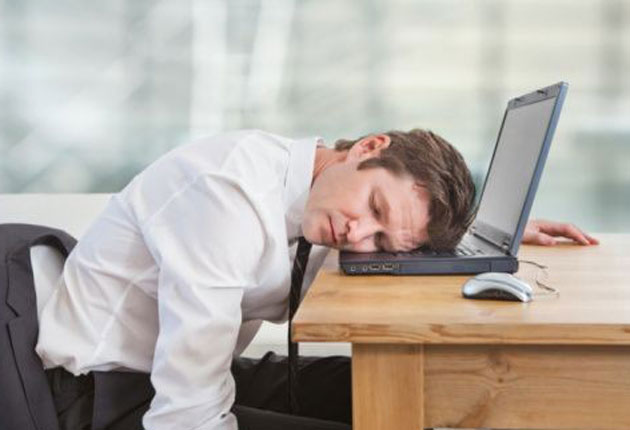 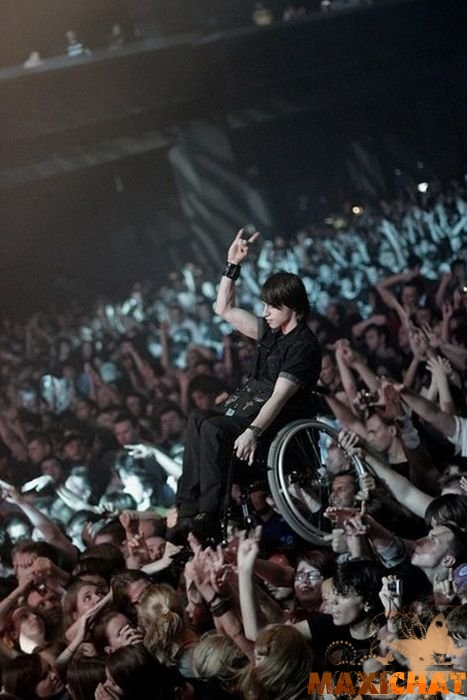 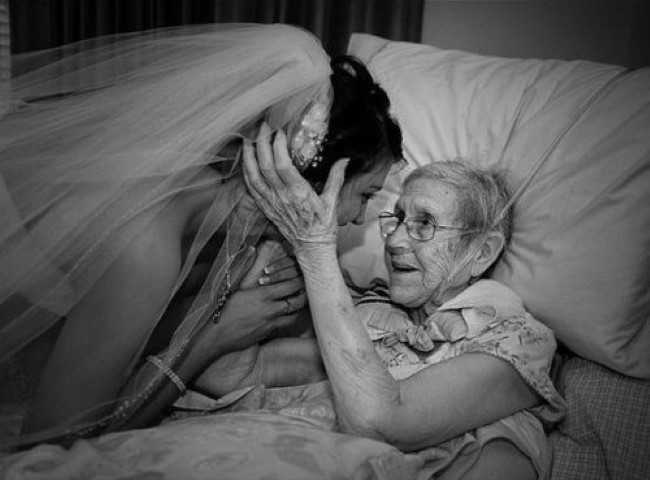 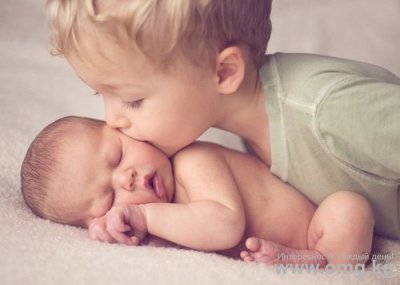 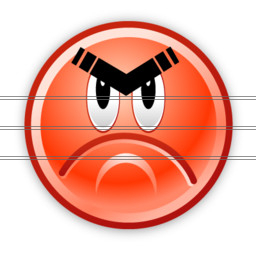 Упражнение  «Вырази  эмоцию одной фразой»Цель: подчеркнуть значение интонации в процессе коммуникации
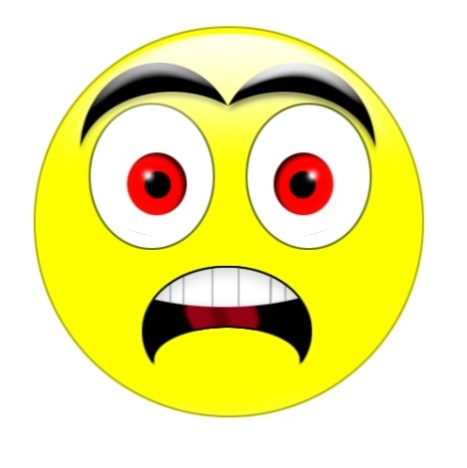 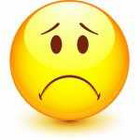 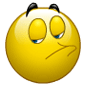 -Скажи-ка, дядя, ведь недаром Москва, спаленная пожаром, французу отдана?
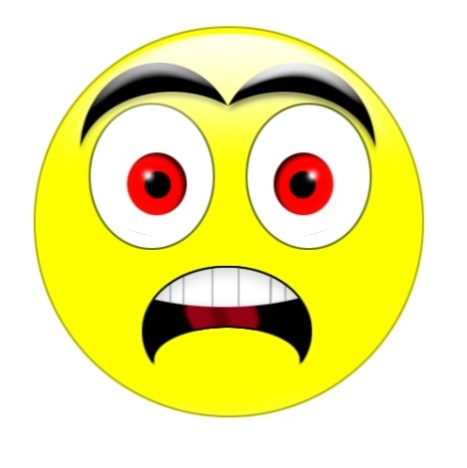 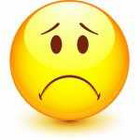 Упражнение «Испорченный телевизор» Цель: совершенствование навыков восприятия эмоций
ПСИХОГИМНАСТИЧЕСКИЕ УПРАЖНЕНИЯ (ЭТЮДЫ)
ЦЕЛЬ: ФОРМИРОВАНИЕ ЭМОЦИОНАЛЬНОЙ СФЕРЫ: развитие у детей способности понимать, осознавать свои и чужие эмоции,правильно их выражать
«Подарок на день рождения»
«Баба яга»
«Петя, петя- петушок» «один дома»
«После работы»
«ура, пятёрка!»
«Гроза»
Отгадайте зашифрованные эмоции
НЕВГ
СХАРТ
СТОДАРЬ
СТУГРЬ
НЕВОЛНИЕ
СПАСИБО ЗА ВНИМАНИЕ!!!
Улыбайтесь!